Support through Court/RCJ Advice
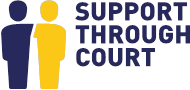 Safe Spaces Project
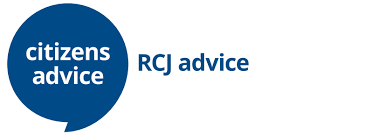 1
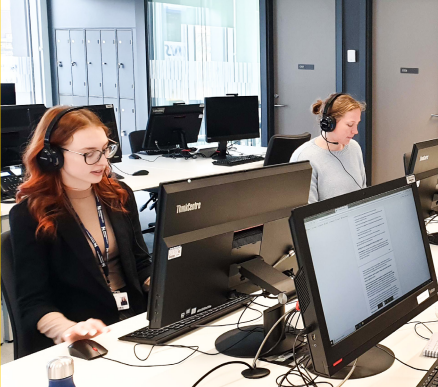 Support Through Court – a charity which supports Litigants in Person facing family and civil Court proceedings without lawyersManjit Rai – Service Manager Support Through Court Nottingham officeRCJ Advice is a unique Citizens Advice service providing legal advice to litigants in person in a range of matters alongside running projects such as FLOWS and CourtNavGeorgina Kerby – Family Solicitor, RCJ Advice
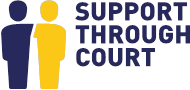 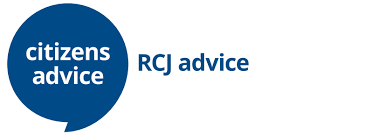 2
Aims:
What Support Through Court does and how we support clients 

Safe Space Project – how it works

How we work with Georgina and RCJ Advice
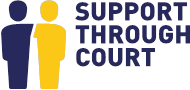 3
So, what is Support Through Court?
A charity dedicated to supporting LIPs 
A network of 21 offices in the larger Courts around the country  
800 Volunteers and 25 professional staff providing emotional and practical support but not legal advice or representation
Telephone helpline launched just before lockdown – so far helped nearly 5000 people and attended nearly 400 remote hearings
Just under 80,000 contacts in the financial year 2019/20

Currently all offices are working remotely via zoom/telephone calls
Volunteers shadow/train via zoom
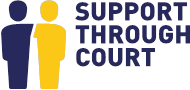 4
[Speaker Notes: Our volunteers are from all walks of life and range in age from 20 to 70
Many are law students – who often get their first taste of working with clients and experiencing the courts with STC
They are diverse in many ways, by background, profession, gender and ethnicity and bring experience ranging from social work, the law, accountancy, business and many others
They give up several days each month to work either in person or by phone with our clients
We are NOT Mckenzie Friends with whom we are sometimes confused. We do NOT give legal advice but we DO REFER to lawyers when we can]
The need for our services magnified greatly by LASPO
Pre-LASPO – Both parties represented in 50% of cases, one party in 40%, neither party in 10%
Post-LASPO – Both parties in 21%, one party in 36%, neither party 33% 
So about 120,000 cases per year in Family Courts where at least one party is unrepresented
(And about 750,000 in Civil/Tribunal cases)
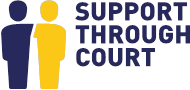 Source: MOJ
5
Why we are needed in Courts
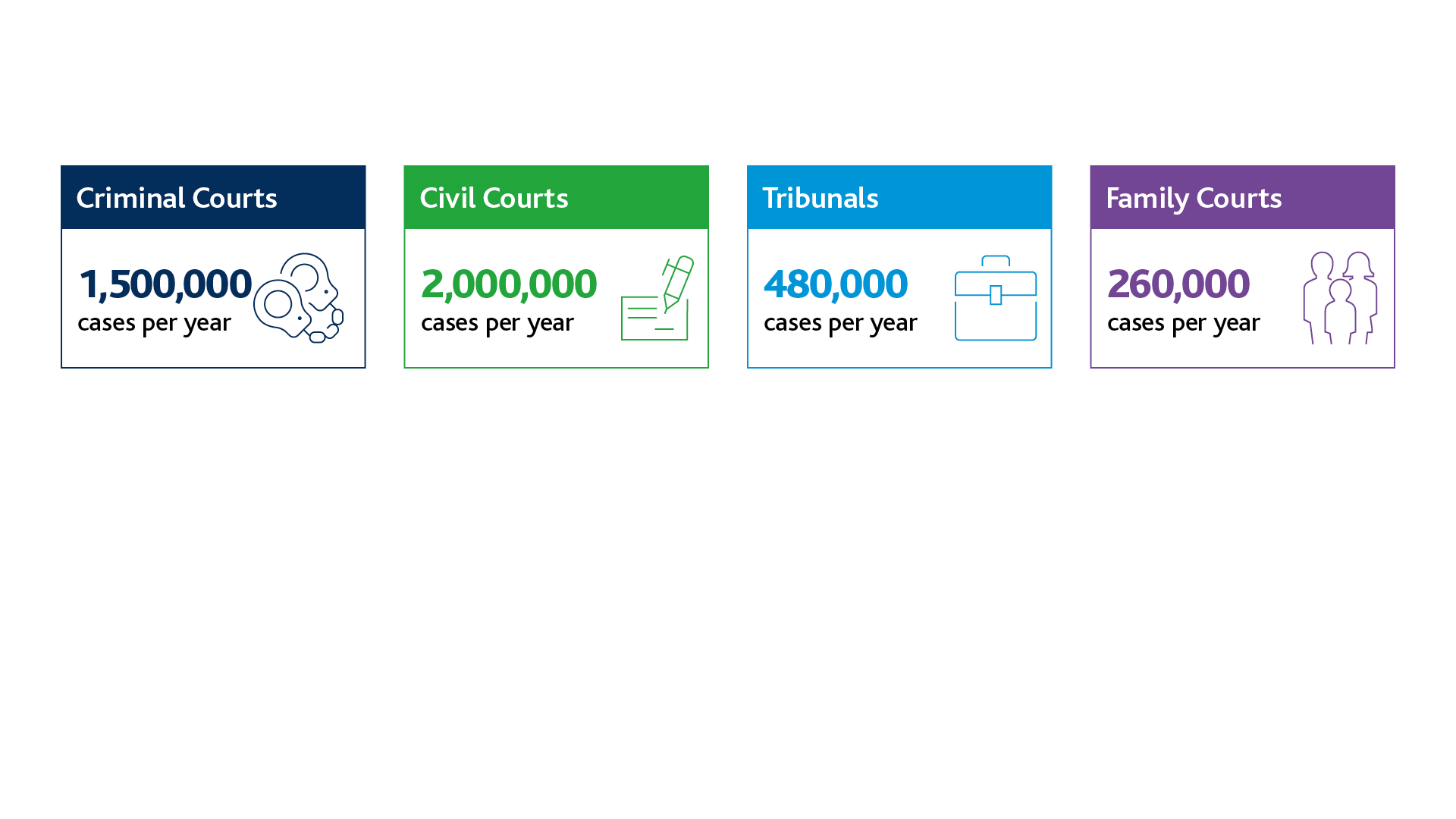 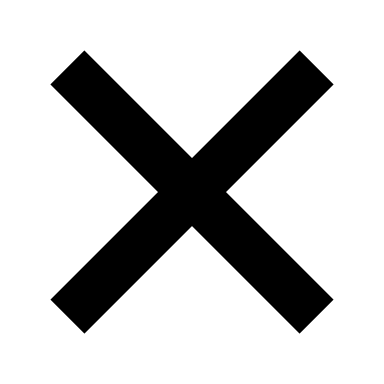 Victims
Witnesses
Defendants
Jurors
Appellants 
(usually against another govt department’s decision)
Divorcing families
Children
Non molestation orders
Local Authorities
Executors
Adopting families
Claimants
Defendants
Housing authorities
Source: HMCTS
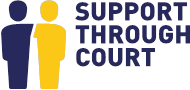 6
[Speaker Notes: Court system overwhelmed
Huge backlog of cases
Particularly vulnerable clients
Growing proportion of LIPs
We estimate over one million cases per year in Britain have at least one LIP
Consequence: increasing dysfunction in courts; growing inequality of chance of justice for the LIP]
Areas of support needed throughout a case : What we do
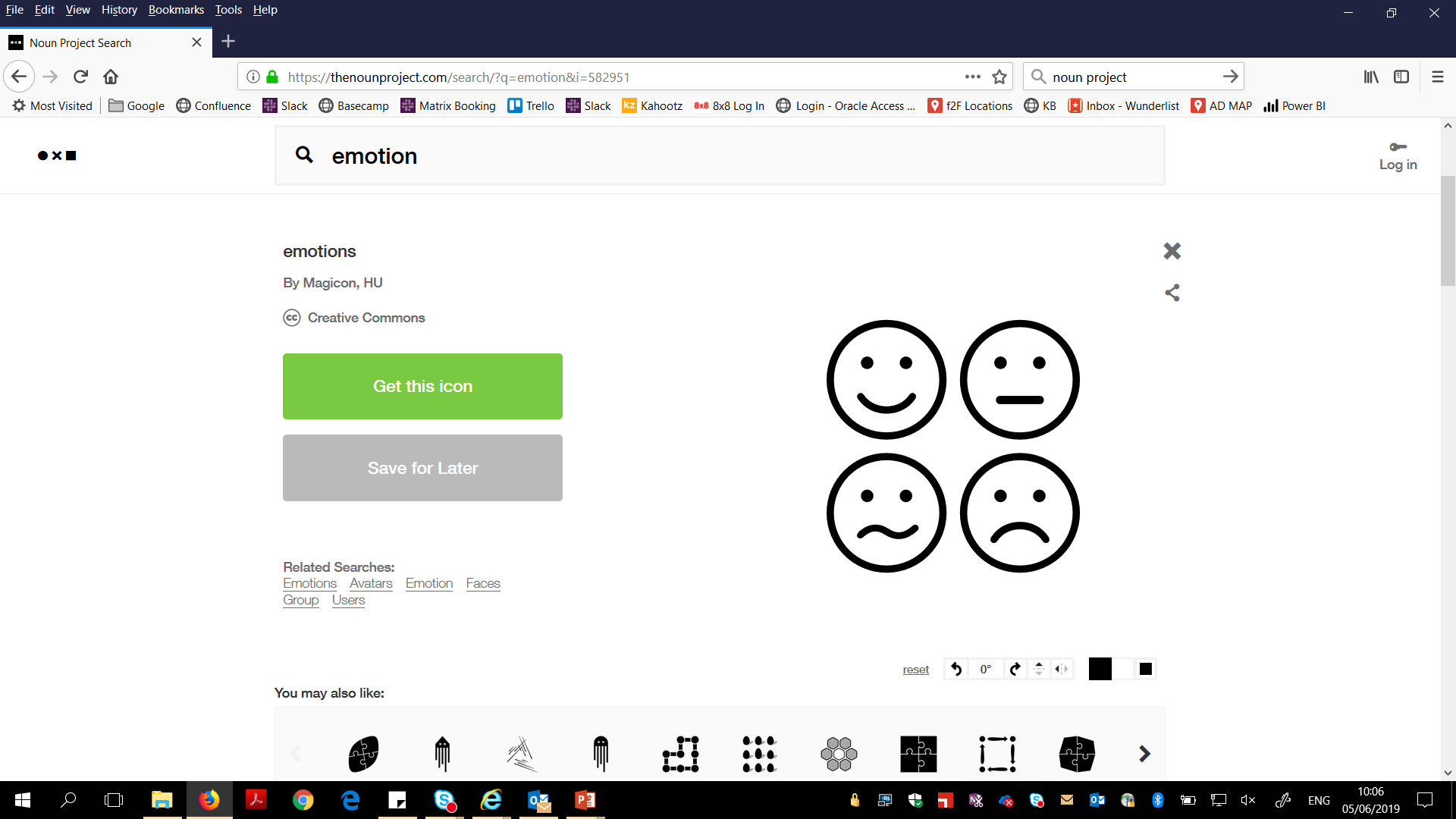 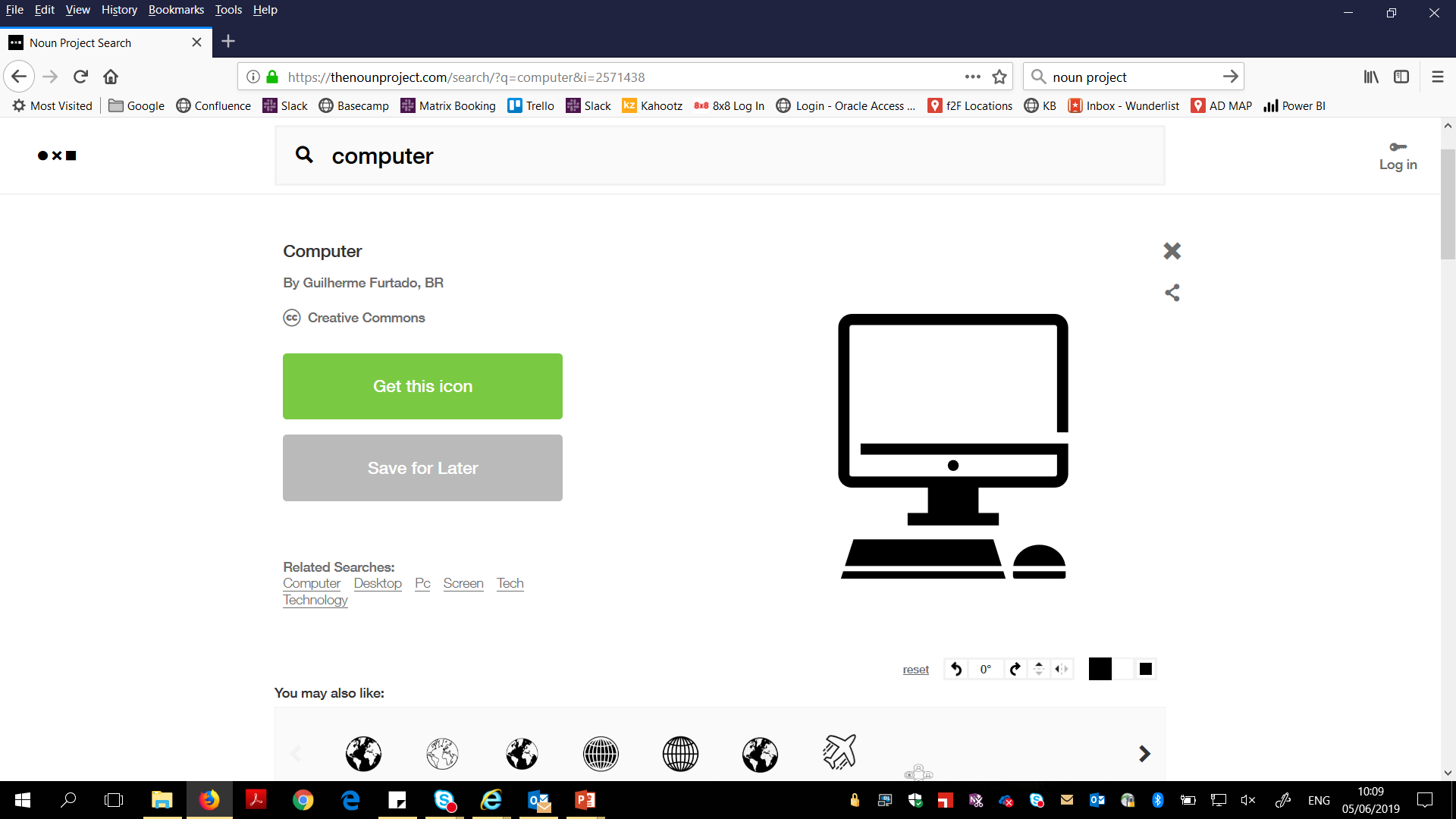 Advice which may be required throughout a case and informs a user with various options, explaining the consequences of each so that the user can make an informed choice. This support cannot be given by HMCTS and can be provided by legal professionals and the advice sector.
Assistance given to enable a user who wishes to use digital service, this is being delivered through the HMCTS assisted digital channel.
Legal
Digital
Providing space and empathy needed to enable someone to complete their journey. HMCTS expects a consistent level of understanding and empathy to be presented to users by all front-line staff.
Information around the process of court and is needed to help users understand, initiate and progress their case, this can be given by HMCTS.
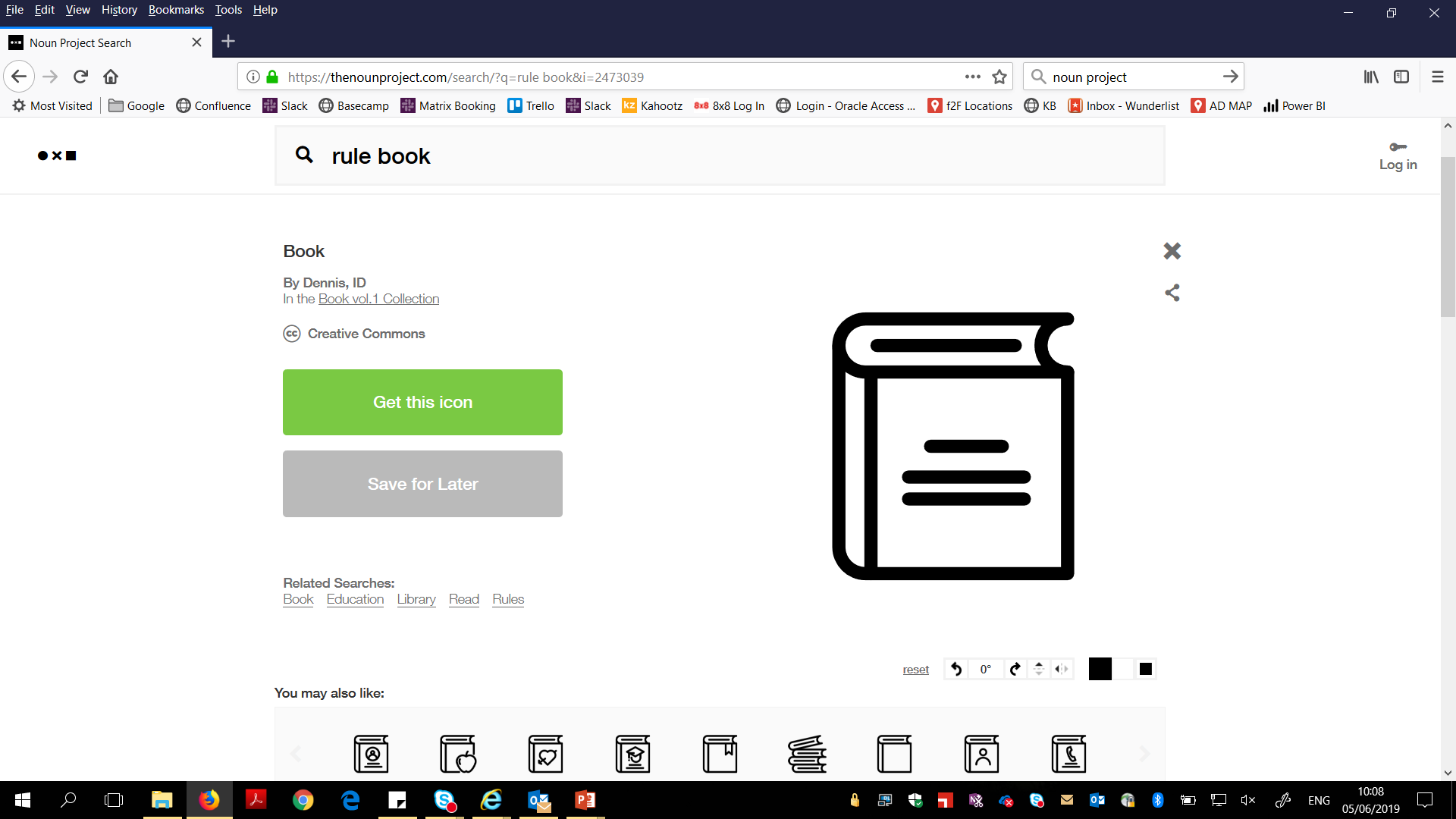 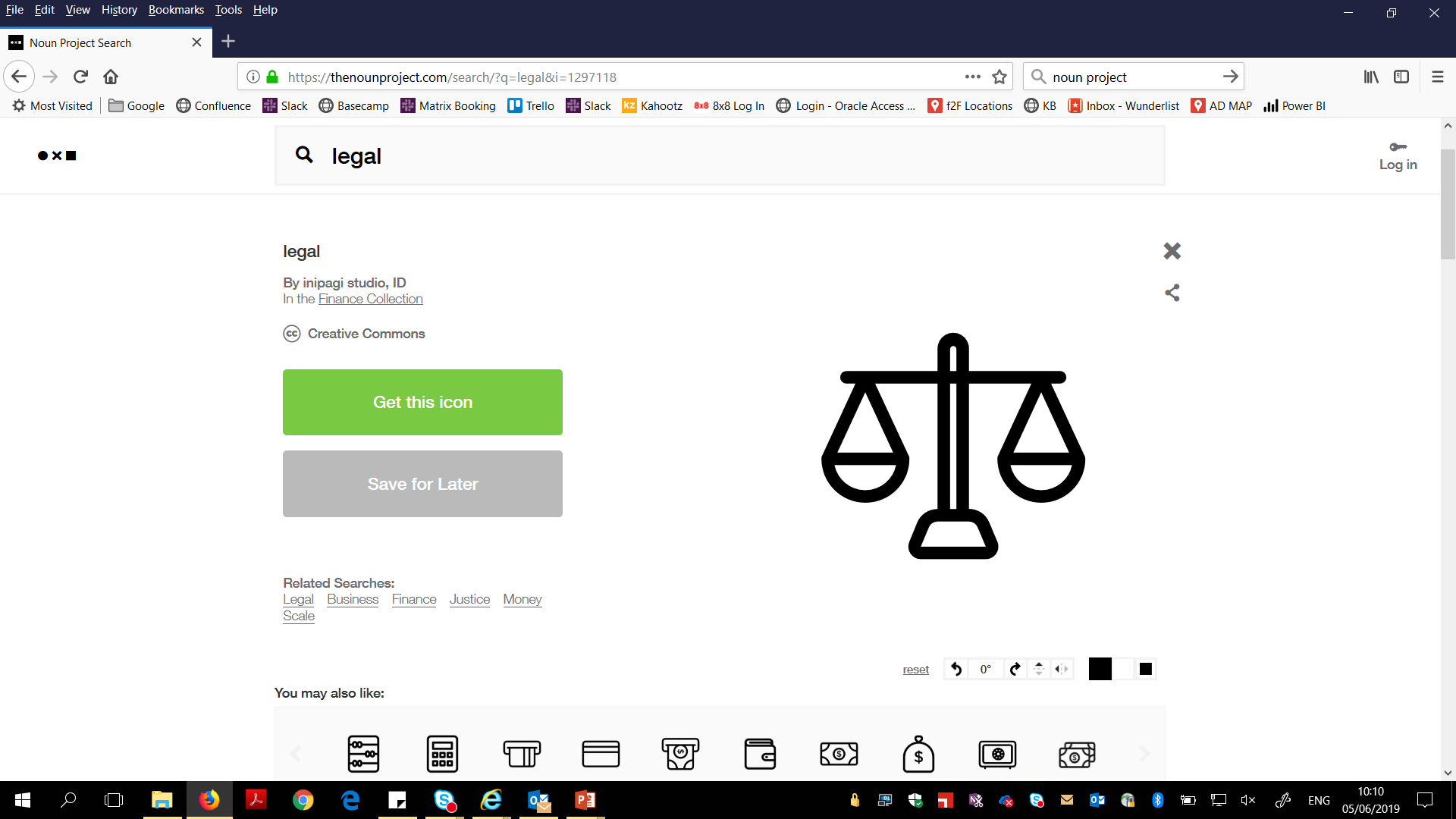 Procedural
Emotional
Source: HMCTS
[Speaker Notes: Support Through Court does not provide legal advice.  That is an area for specialists such as yourselves.  But we can help LiPs with the other 3 and some help is considerably better than none.
Lets look at them in turn]
The need for our services magnified greatly by LASPO
The Safe Space Project 

A collaboration between Support Through Court and RCJ Advice, funded for two years by MOJ. 

Aiming to improve support for clients with cases involving divorce or child arrangements through: 

Increased signposting and referring to support agencies: RCJ Advice, FLOWS, CourtNav, Free Legal Answers, Advice Now materials, NACCC, and CAFCASS
A safe and secure location for clients to receive remote support from a Support Through Court volunteer
Virtual legal advice from a dedicated RCJ Advice solicitor (due to the funding, this is only available to clients local to our London and Nottingham offices) will expand to other offices in March
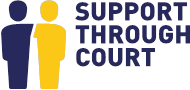 Pre-LASPO – Both parties represented in 50% of cases, one party in 40%, neither party in 10%
Post-LASPO – Both parties in 21%, one party in 36%, neither party 33% 
So about 120,000 cases per year in Family Courts where at least one party is unrepresented
(And about 750,000 in Civil/Tribunal cases)
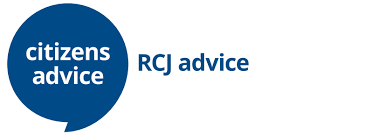 8
[Speaker Notes: ASK HERE ABOUT AUDIENCE EXPERIENCE? Question 2. How many of you ever in court with a Support Through Court Volunteer  helping an opposing LIP?)
(STEPHEN: try to comment on response)]
Pre-LASPO – Both parties represented in 50% of cases, one party in 40%, neither party in 10%
Post-LASPO – Both parties in 21%, one party in 3POd6%, neither party 33% 
So about 120,000 cases per year in Family Courts where at least one party is unreprPodesented
Referrals to Solicitor at RCJ Advice
(And about 750,000 in Civil/Tribunal cases)
The need for our services magnified greatly by LASPO
How it works 

POD Space – Court buildings in 2 offices

Zoom calls 

Referrals from other agencies – CA MH Courts

Referrals to:
 RCJ Advice Solicitor (Georgina)
Other services (including FLOWS and CourtNav)
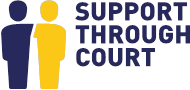 9
[Speaker Notes: ASK HERE ABOUT AUDIENCE EXPERIENCE? Question 2. How many of you ever in court with a Support Through Court Volunteer  helping an opposing LIP?)
(STEPHEN: try to comment on response)]
RCJ Advice is a legal branch of the Citizens Advice Bureau, based in the Royal Courts of Justice and Central Family Courts in London.

We offer a variety of legal and support services to the public.
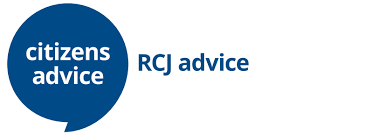 10
[Speaker Notes: ASK HERE ABOUT AUDIENCE EXPERIENCE? Question 2. How many of you ever in court with a Support Through Court Volunteer  helping an opposing LIP?)
(STEPHEN: try to comment on response)]
Family services include:-

Free appointments with in-house and volunteer solicitors for those requiring advice

FLOWS (Finding Legal Options for Women Survivors)

CourtNav for protective injunctions in domestic abuse cases

Separated Parent Information Programmes (currently via Zoom) and Time Together Child Contact Centre in the CFC

Some Legal Aid


More information is available at www.rcjadvice.org.uk/family
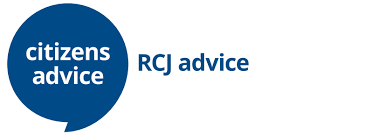 11
[Speaker Notes: ASK HERE ABOUT AUDIENCE EXPERIENCE? Question 2. How many of you ever in court with a Support Through Court Volunteer  helping an opposing LIP?)
(STEPHEN: try to comment on response)]
Other advice services include:-

Civil court cases
Legal Aid housing
Debt
Bankruptcy
Employment
Immigration

And other projects!

The eligibility criteria and level of service for each varies.

More information is available at www.rcjadvice.org.uk
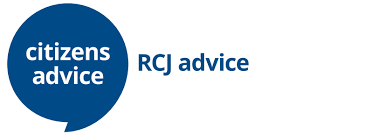 12
[Speaker Notes: ASK HERE ABOUT AUDIENCE EXPERIENCE? Question 2. How many of you ever in court with a Support Through Court Volunteer  helping an opposing LIP?)
(STEPHEN: try to comment on response)]
I’m a family law specialist solicitor.

My role is to work closely with Support Through Court in ensuring volunteers have access to legal advice and information for their clients.

I take appointments with clients who are referred directly to me by STC volunteers.
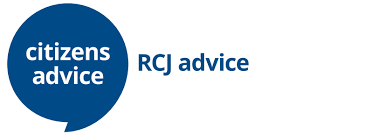 13
[Speaker Notes: ASK HERE ABOUT AUDIENCE EXPERIENCE? Question 2. How many of you ever in court with a Support Through Court Volunteer  helping an opposing LIP?)
(STEPHEN: try to comment on response)]
Training for STC volunteers re. legal information resources and sources of advice

An additional point of contact for volunteer queries re. resources

Digital referrals from Support Through Court at the Central Family Court and Nottingham Family Court



Legal advice for eligible litigants in person, regarding divorce and child arrangements

Each client is given a written note of advice.

We generally offer up to 3 appointments per client.

Effective onward signposting.
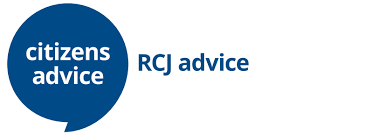 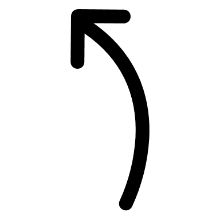 14
[Speaker Notes: ASK HERE ABOUT AUDIENCE EXPERIENCE? Question 2. How many of you ever in court with a Support Through Court Volunteer  helping an opposing LIP?)
(STEPHEN: try to comment on response)]
Pre-LASPO – Both parties represented in 50% of cases, one party in 10%
Post-LASPO – Both parties in 21%, one party in 36%, neither party 33% 

So about 120,000 cases per year in Family Courts where at least one party is

 unrepresented
(And about 750,000 in Civil/Tribunal
The need for our services magnified greatly by LASPO
The impact of Covid-19: Court closures and remote working

All Safe Spaces appointments are remote. Offered by telephone or Zoom.

Pods not currently in use for appointments.

I call out to the client – no cost to the client once they have contacted STC

Clients can email documents to me to consider or share them via Zoom.

Remote technology allows consistent service across the country – currently Central Family Court and Nottingham.
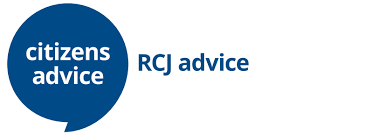 15
[Speaker Notes: ASK HERE ABOUT AUDIENCE EXPERIENCE? Question 2. How many of you ever in court with a Support Through Court Volunteer  helping an opposing LIP?)
(STEPHEN: try to comment on response)]
Pre-LASPO – Both parties represented in 50% of arty in 10%
Post-LASPO – Both parties in 21%, one party in 36%, neither party 33% 
So about 120,0esfs00 cases per year in Family Courts where at least one party is unrepresented
(And about 750,000 in Civil/Tribunal cases)
The need for our services magnified greatly by LASPO
Legal Advice
Vitally important for LIPs facing Court or legal problems alone

Individual to their case (sometimes where written resources are overwhelming or there are peculiarities to a case)
Which forms to complete
Which legal points to flag up to the Court
Out of court options (if appropriate)

Currently we are able to offer appointments within one or two working days, and sometimes the same day.

There are always limitations to our service:-

We cannot offer representation
We cannot prepare documents for a client
We cannot advise on merits (eg. an offer to settle a financial claim)
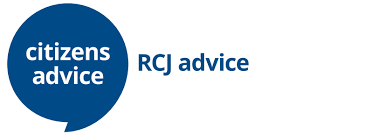 16
[Speaker Notes: ASK HERE ABOUT AUDIENCE EXPERIENCE? Question 2. How many of you ever in court with a Support Through Court Volunteer  helping an opposing LIP?)
(STEPHEN: try to comment on response)]
Pre-LASPO – Both parties represented in 50% of arty in 10%
Post-LASPO – Both parties in 21%, one party in 36%, neither party 33% 
So about 120,0esfs00 cases per year in Family Courts where at least one party is unrepresented
(And about 750,000 in Civil/Tribunal cases)
The need for our services magnified greatly by LASPO
Referrals back to STC
I give every client a note of my advice and what they need to do next. This is confidential, but I recommend that they share this with STC who can then help with implementing the advice. This helps to avoid the message being muddled.

There can be a useful interaction between RCJ Advice and STC, in ensuring that the client receives ongoing support.
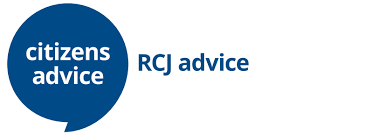 17
[Speaker Notes: ASK HERE ABOUT AUDIENCE EXPERIENCE? Question 2. How many of you ever in court with a Support Through Court Volunteer  helping an opposing LIP?)
(STEPHEN: try to comment on response)]
The need for our services magnified greatly by LASPO
Referrals to other specialist advice
Pre-LASPO – Both parties represented in 50% of arty in 10%
Post-LASPO – Both parties in 21%, one party in 36%, neither party 33% 
So about 120,0esfs00 cases per year in Family Courts where at least one party is unrepresented
(And about 750,000 in Civil/Tribunal cases)
If a risk of harm from domestic abuse becomes apparent I can very quickly provide advice and refer to CourtNav if a client needs help applying for a protective injunction. 

If they are applying as a LIP then again, STC can help.
If it becomes apparent that a client might be eligible for Legal Aid, I can refer to FLOWS etc.
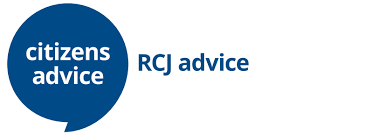 18
[Speaker Notes: ASK HERE ABOUT AUDIENCE EXPERIENCE? Question 2. How many of you ever in court with a Support Through Court Volunteer  helping an opposing LIP?)
(STEPHEN: try to comment on response)]
Funding
We receive a small grant each year from MOJ
But we rely on donations for the vast majority of our funds
It costs less than £35 each time we help a client
Last year we had about 80,000 client contacts, of which about 45,000 were in family court
Less than 5% of our funding comes from lawyers
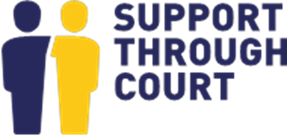 19
[Speaker Notes: 45k family court contacts = about 20k clients = about 15% of Family Court LIPS]
Quote:
‘I have no hesitation in reporting significant qualitative differences in the service offered to litigants in person between those centres who have a STC unit and those that do not’

Sir Andrew MacFarlane, President of the Family Division
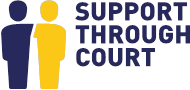 20
QUESTIONS AND DISCUSSION
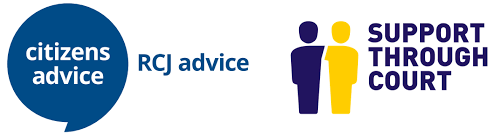 21
Contact
Helpline for clients 03000 810 006 (9.30 to 4.30, Mondays to Fridays)
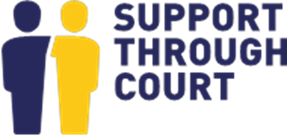 Citizens Advice RCJ Advice 
Central London Family Courts
First Avenue House 
42-49 High Holborn 
London 
WC1V 6NP
www.rcjadvice.org.uk
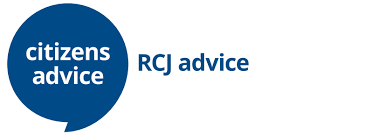 22